Lahoma Nitrogen
Applicators
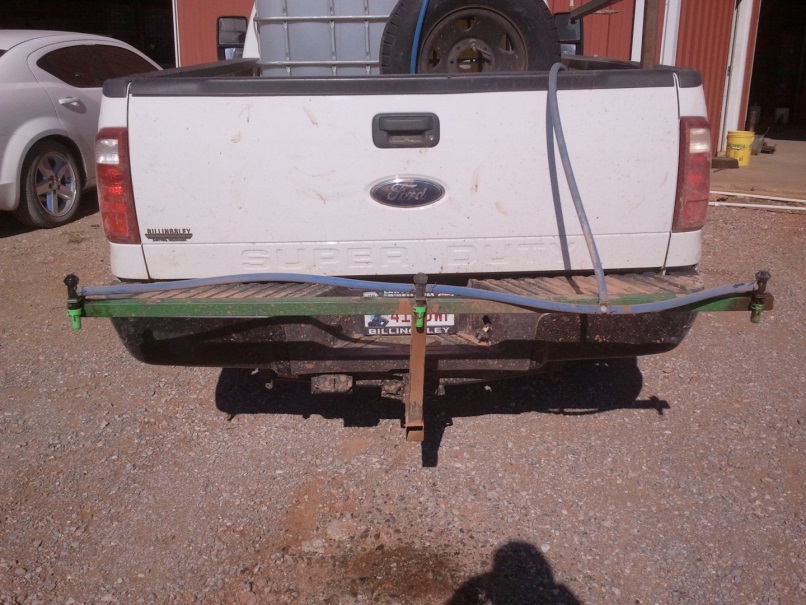 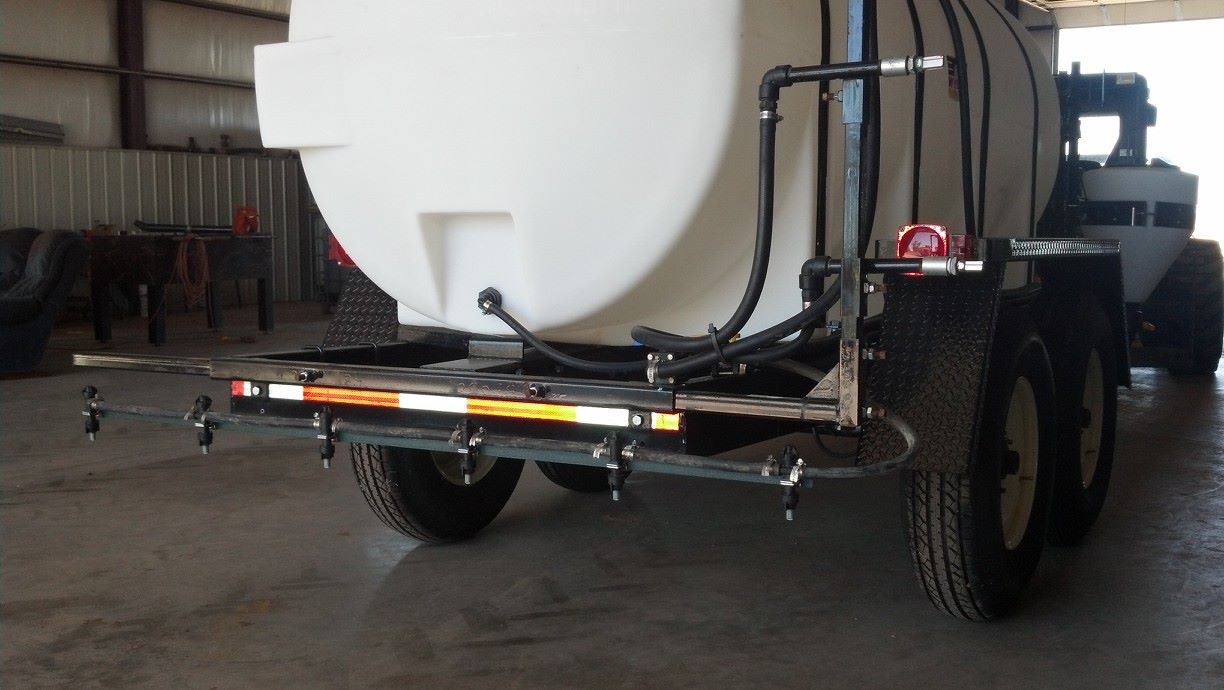 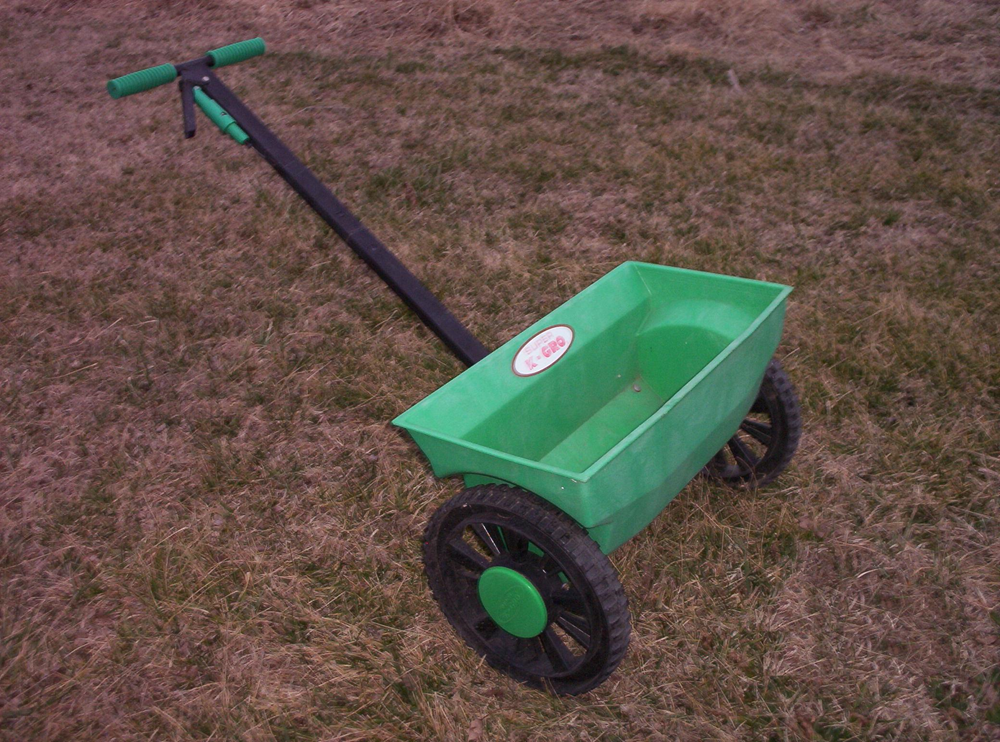 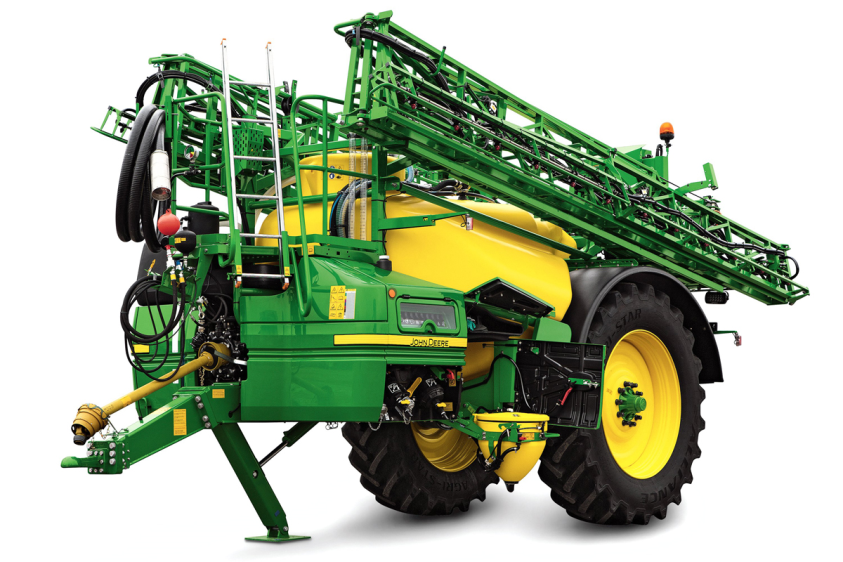 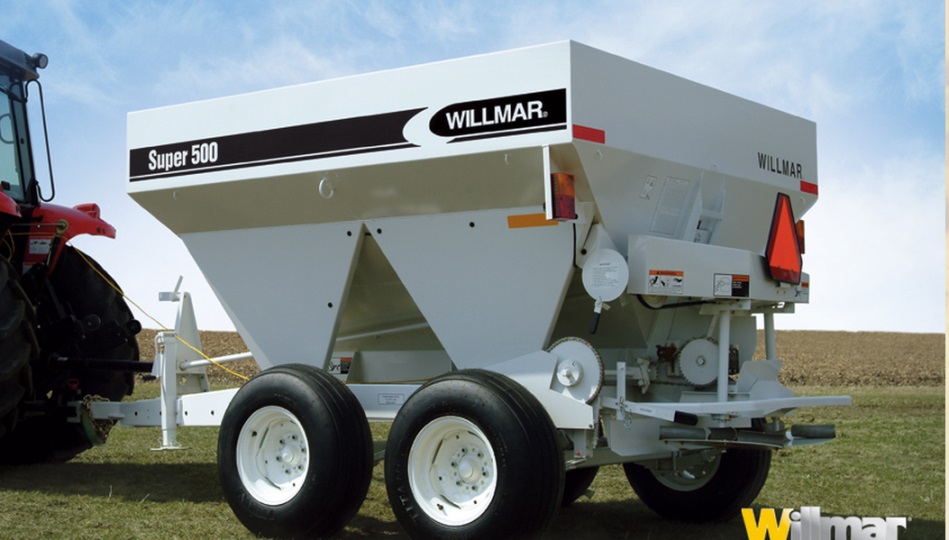